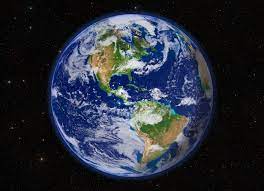 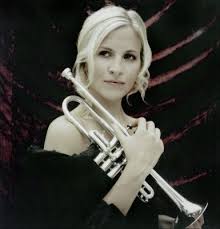 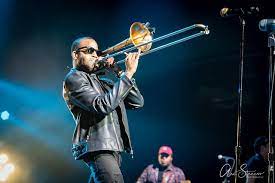 Welcome back to…..
Planet Brass!
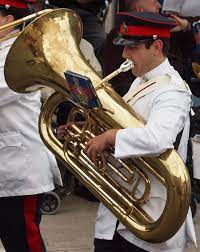 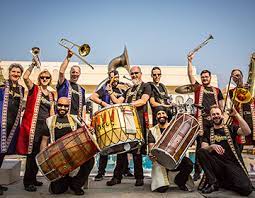 With Mr. Rose
Autumn Term …..  Bollywood Brass

Lesson 3 – Putting Rhythms Together and Composing Using Pitch!
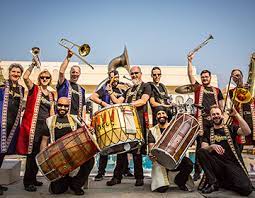 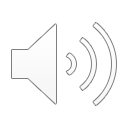 Moving to rhythms ……
jogging
walk
stride
glide
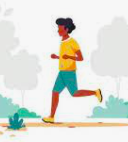 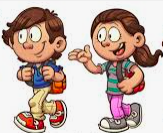 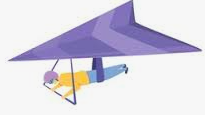 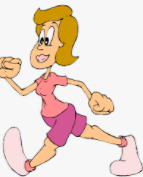 Can you perform more than 1 rhythm in a group?
Playing a repeated RHYTHM
Jai Ho!
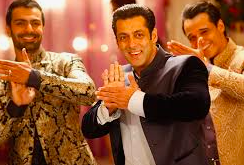 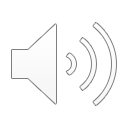 Work with a partner and decide what rhythm you can play to accompany this music. First using body percussion then on a dhol!
[Speaker Notes: Play keeping the beat games such as STOMP, clap on beats 1or 3 etc. 
Do it over 8 beats – use a mix of rhythms and keeping the beat]
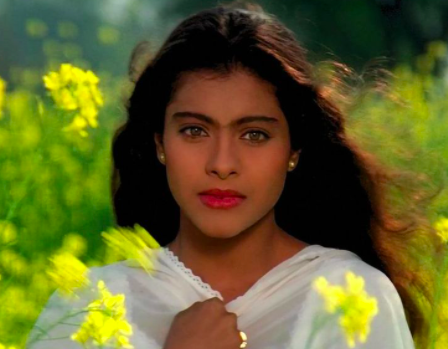 Scenes from Bollywood films
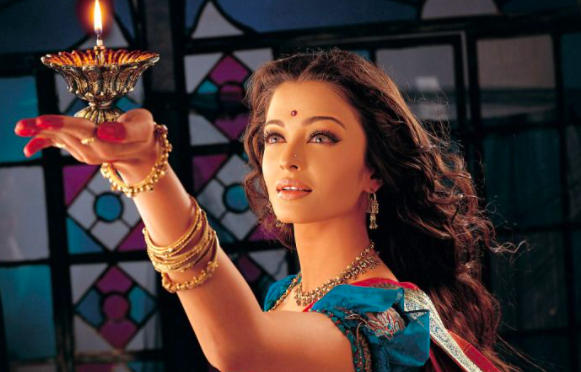 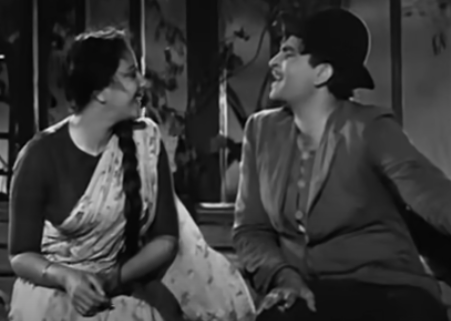 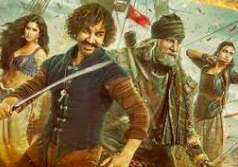 Play this ‘High / Low’ music
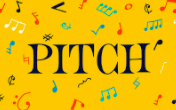 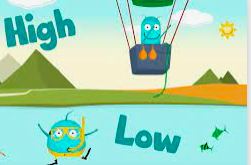 Sing  “High/Low Chicka Low”
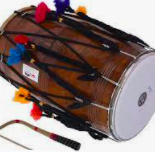 Compose your own ‘High / Low’ music
Bollywood Mash-Up ….
putting different rhythms together!
mashed potato
high and low
Bollywood music
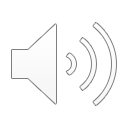 What have we learned in Lesson 3 of Bollywood Brass?
Putting rhythms together
The names of different rhythms
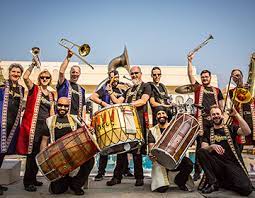 Composing using pitch
The ‘mashed potato’ rhythm
Making up your own rhythms